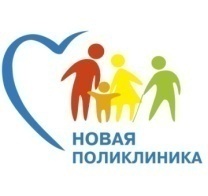 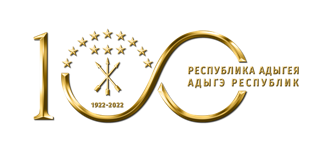 ГБУЗ РА «Медицинский информационно-аналитический центр МЗ РА»
Уровни внедрения «Новой модели медицинской организации, оказывающей первичную медико-санитарную помощь»
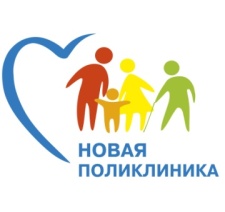 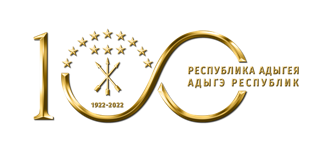 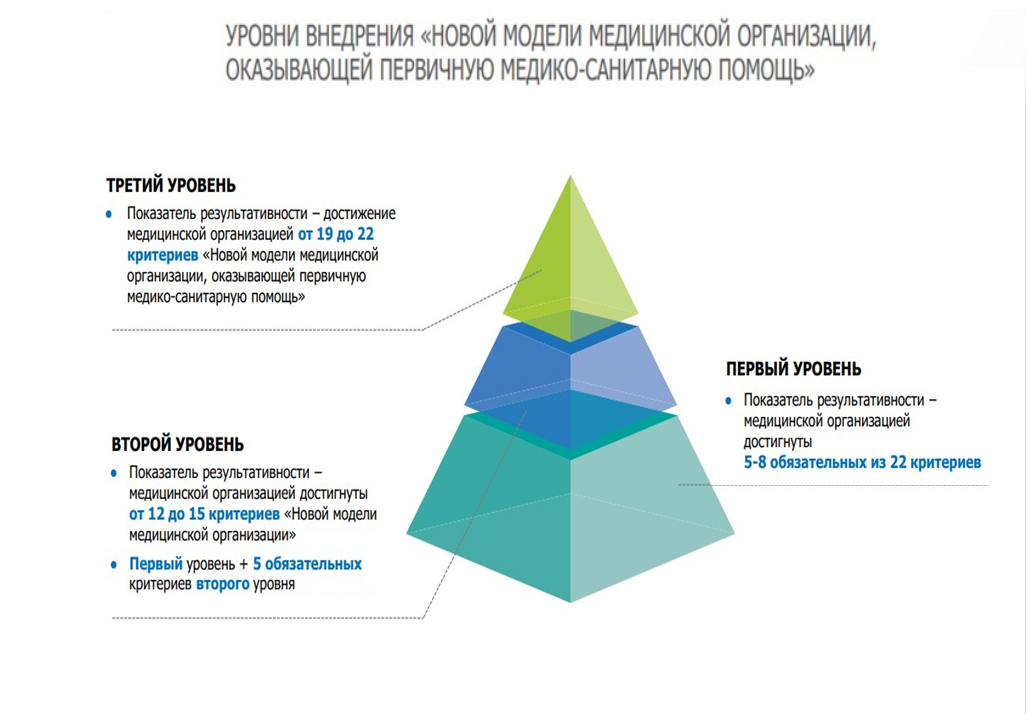 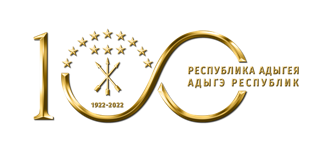 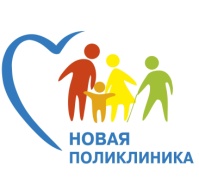 Первый уровень внедрения НММО
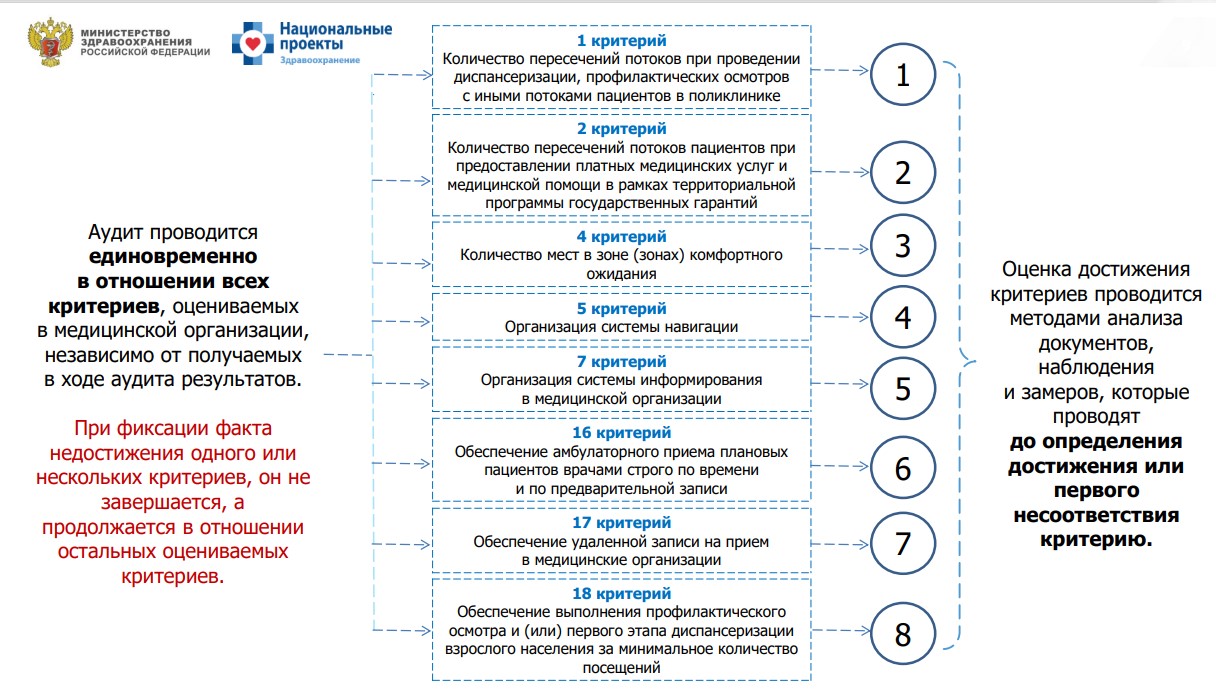 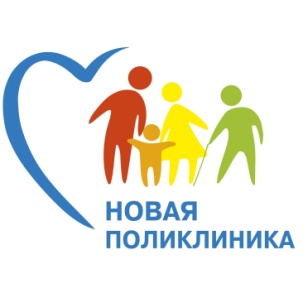 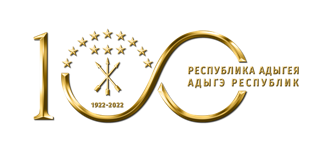 Критерий 1
 «Количество пересечений потоков при проведении диспансеризации, профилактических медицинских осмотров с иными потоками пациентов в поликлинике»
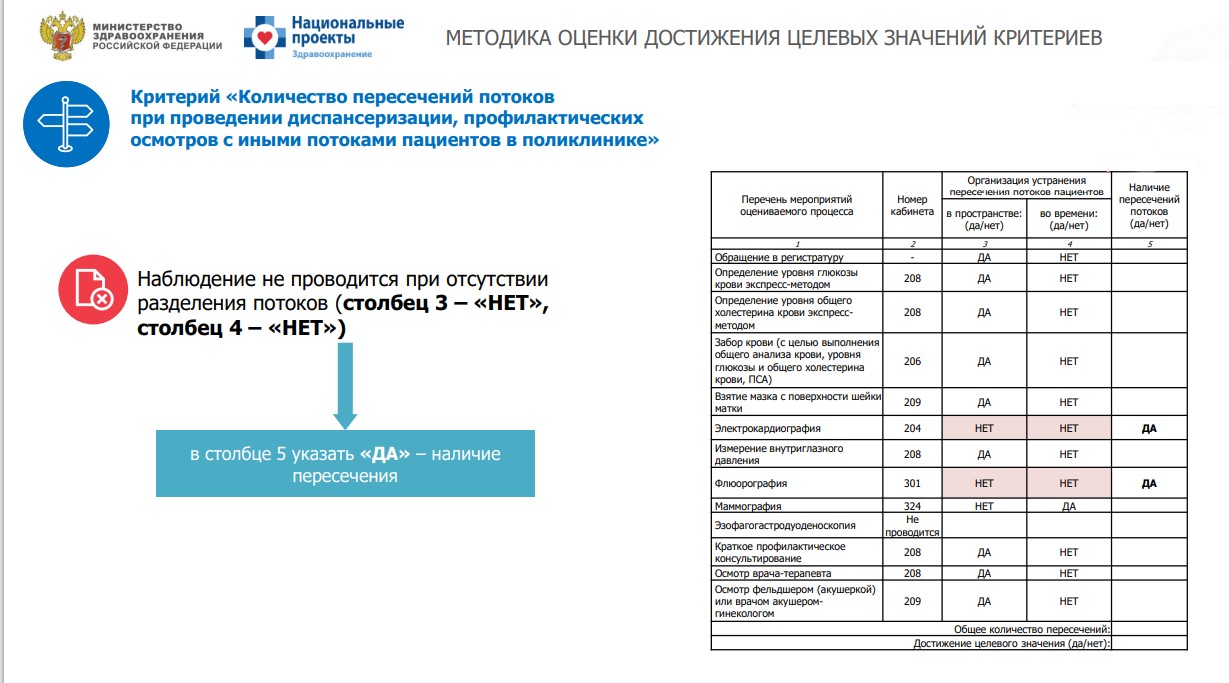 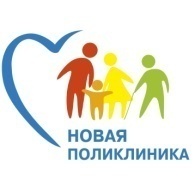 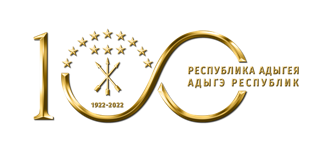 Критерий 2 
«Количество пересечений потоков пациентов при предоставлении платных медицинских услуг и медицинской помощи в рамках территориальной программы государственных гарантий на соответствующий календарный год и плановый период»
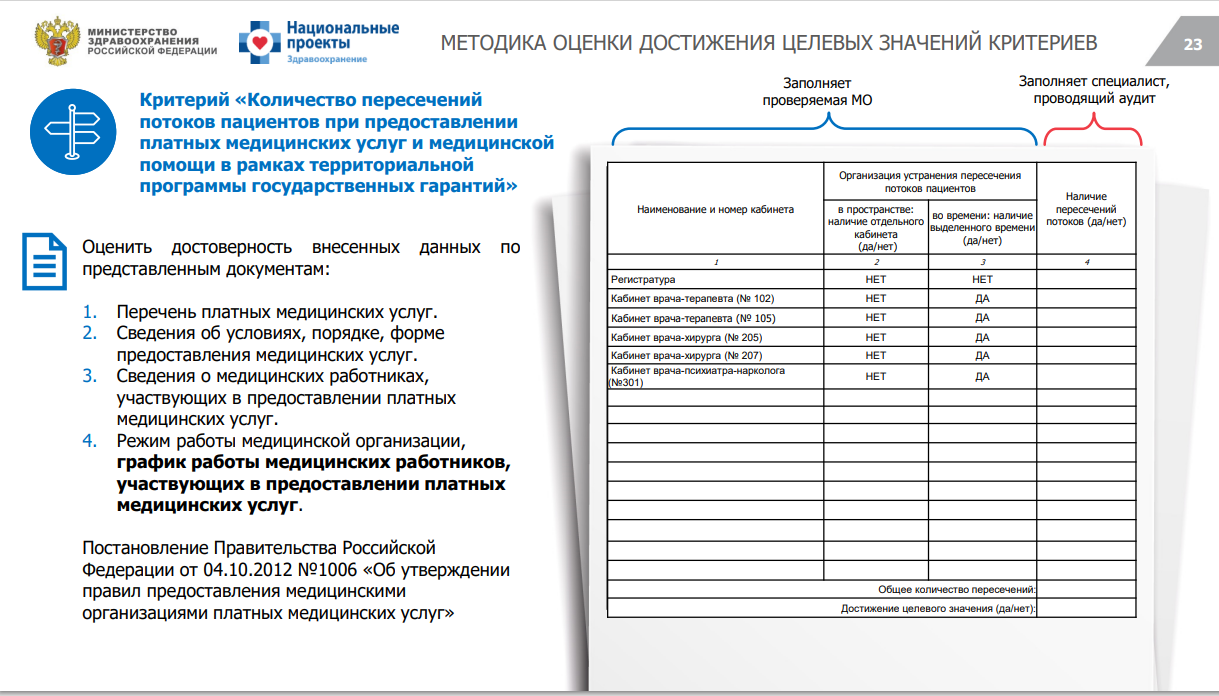 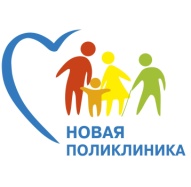 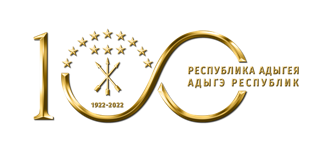 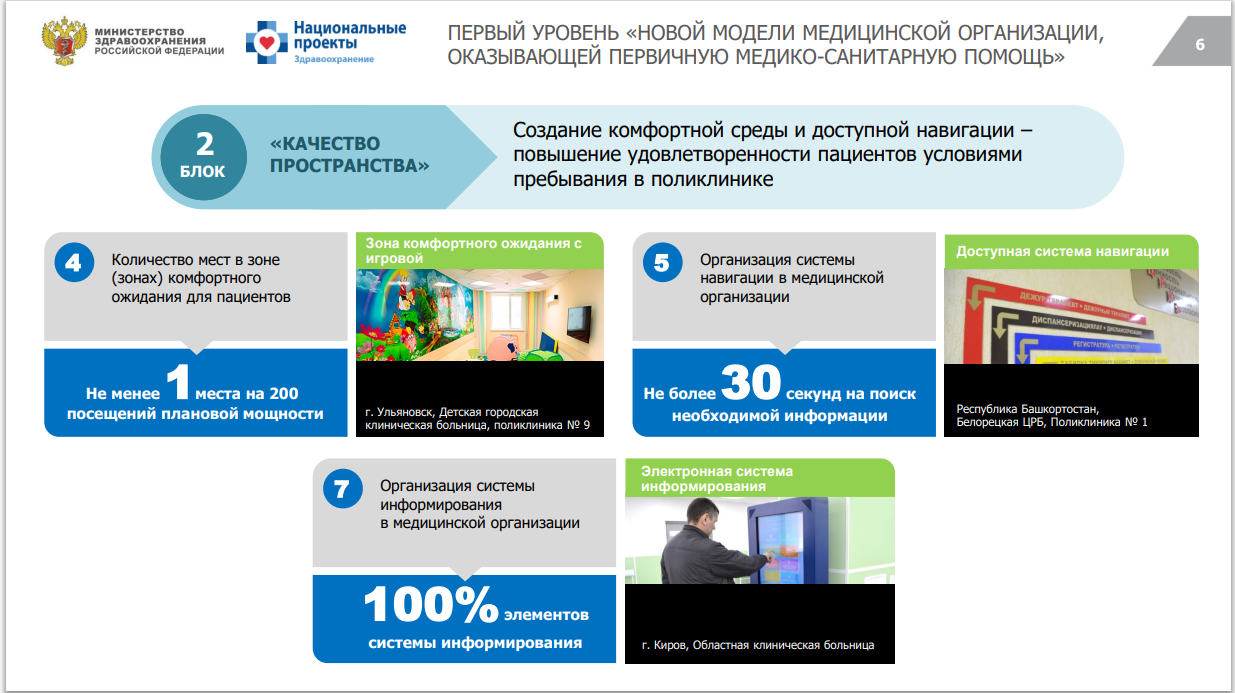 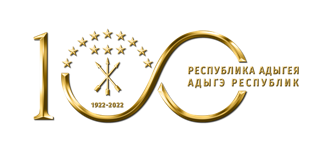 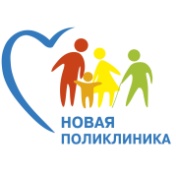 Критерий 4 
«Количество мест в зоне (зонах) комфортного ожидания для пациентов»
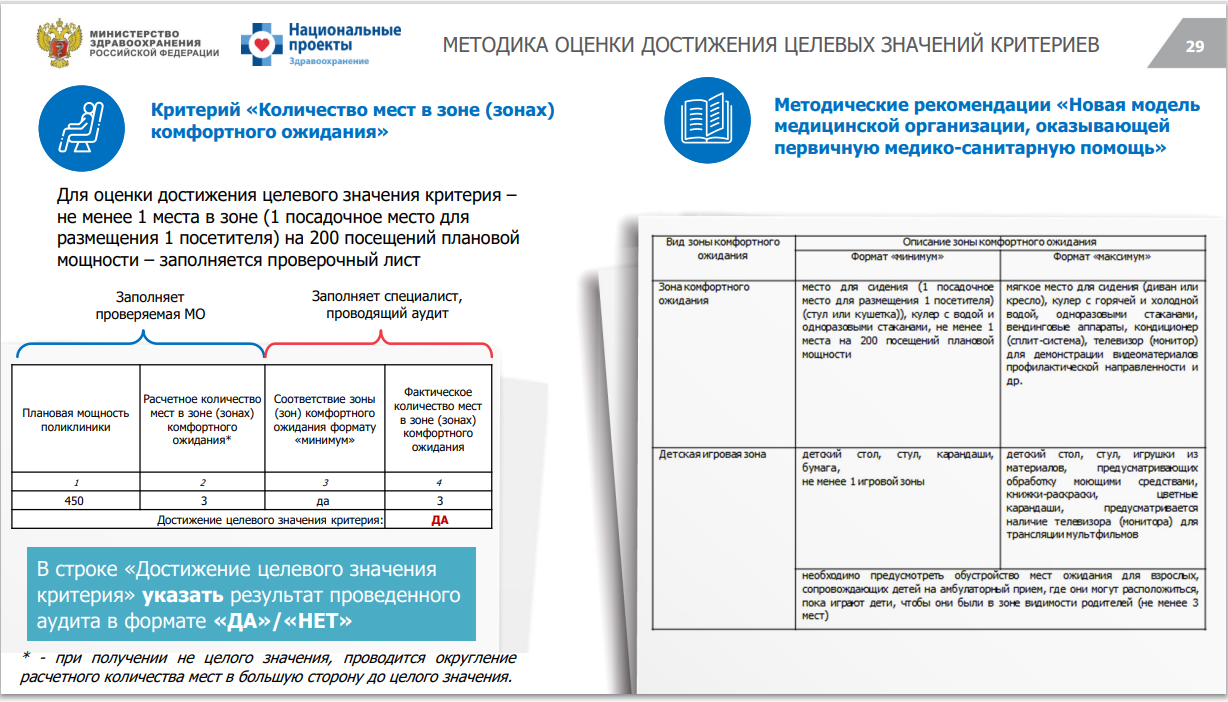 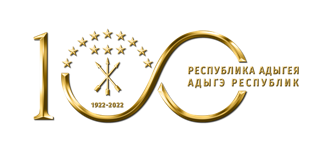 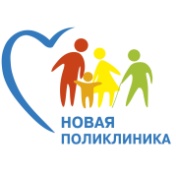 Критерий 5 
«Организация системы навигации в медицинской организации»
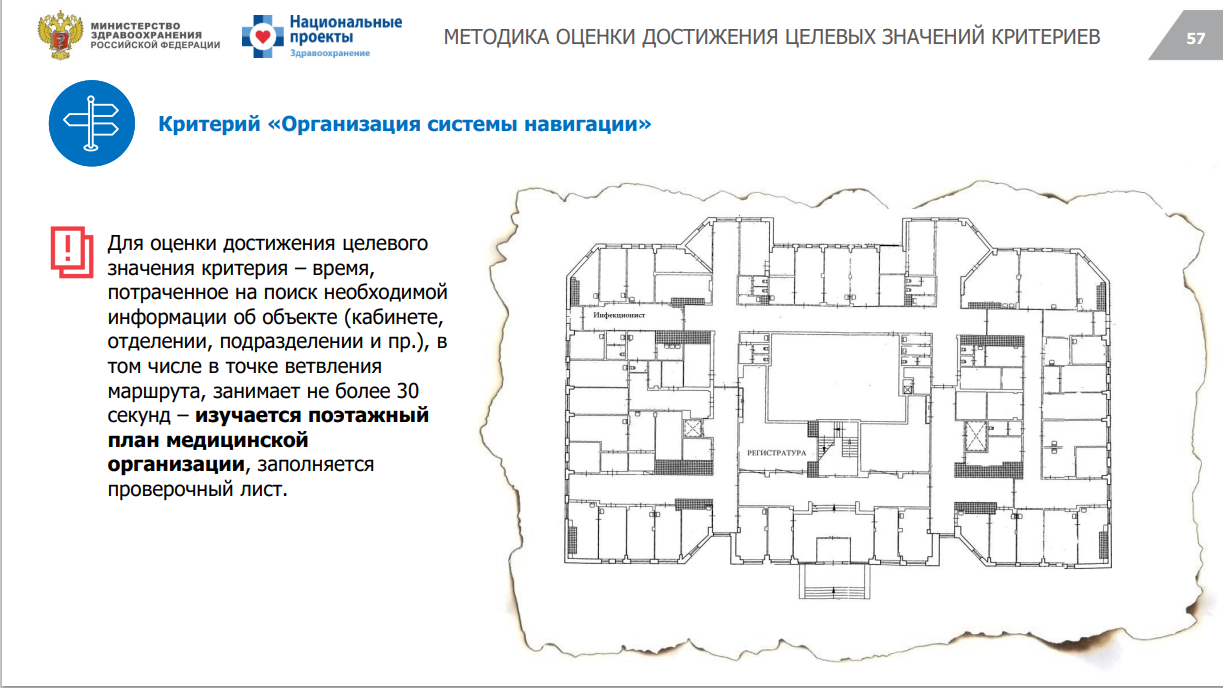 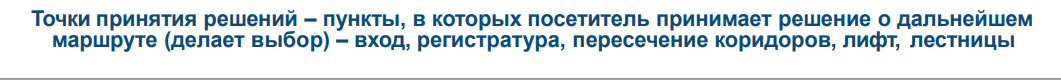 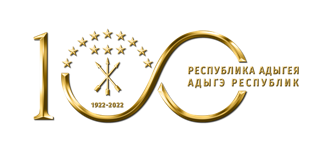 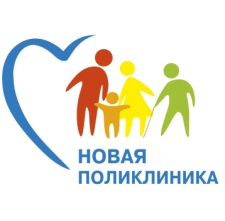 «Организация системы навигации»
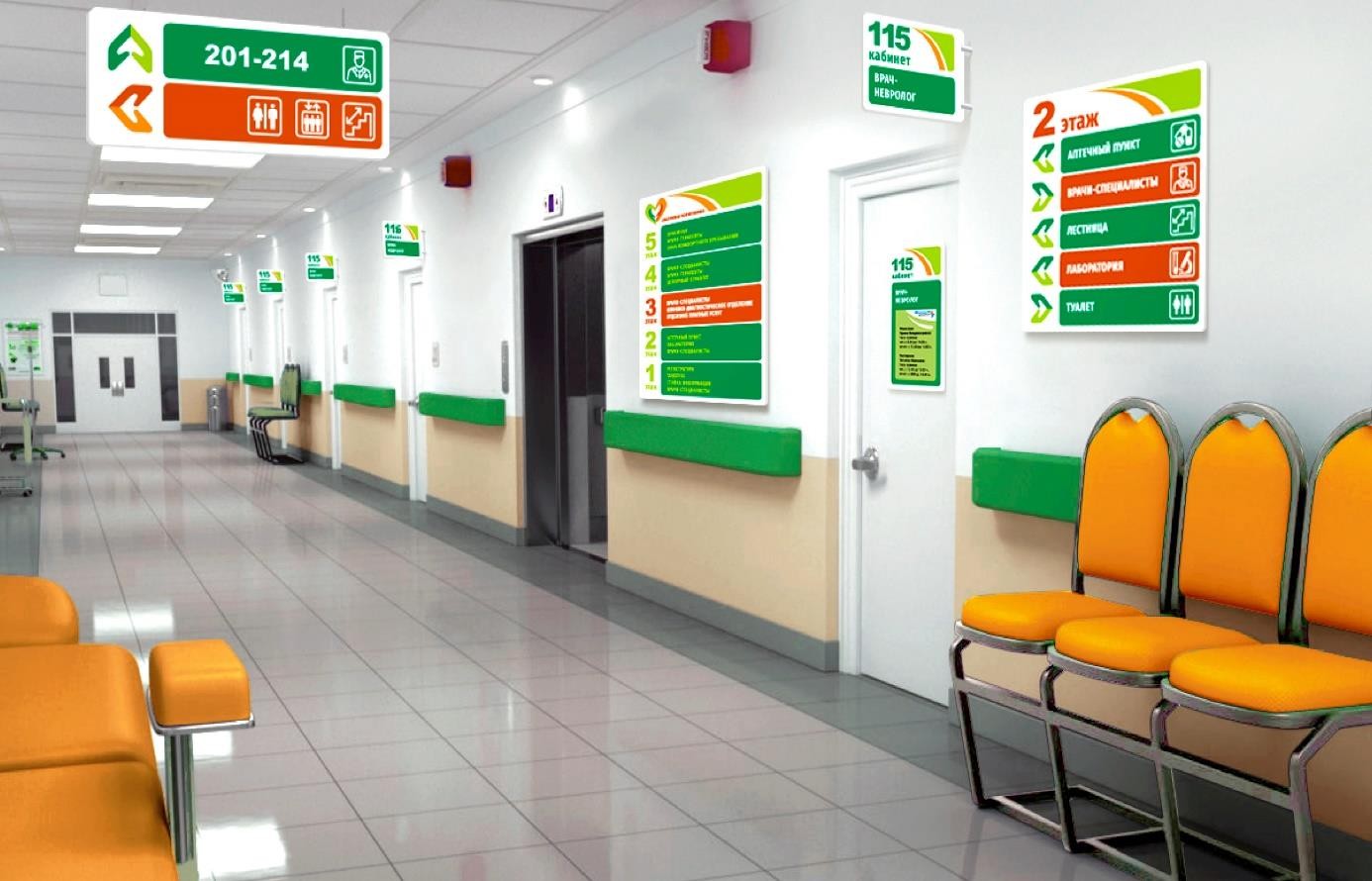 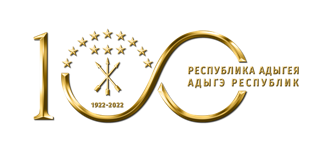 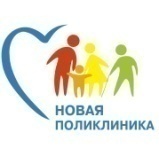 Критерий 7
 «Организация системы информирования в медицинской организации»
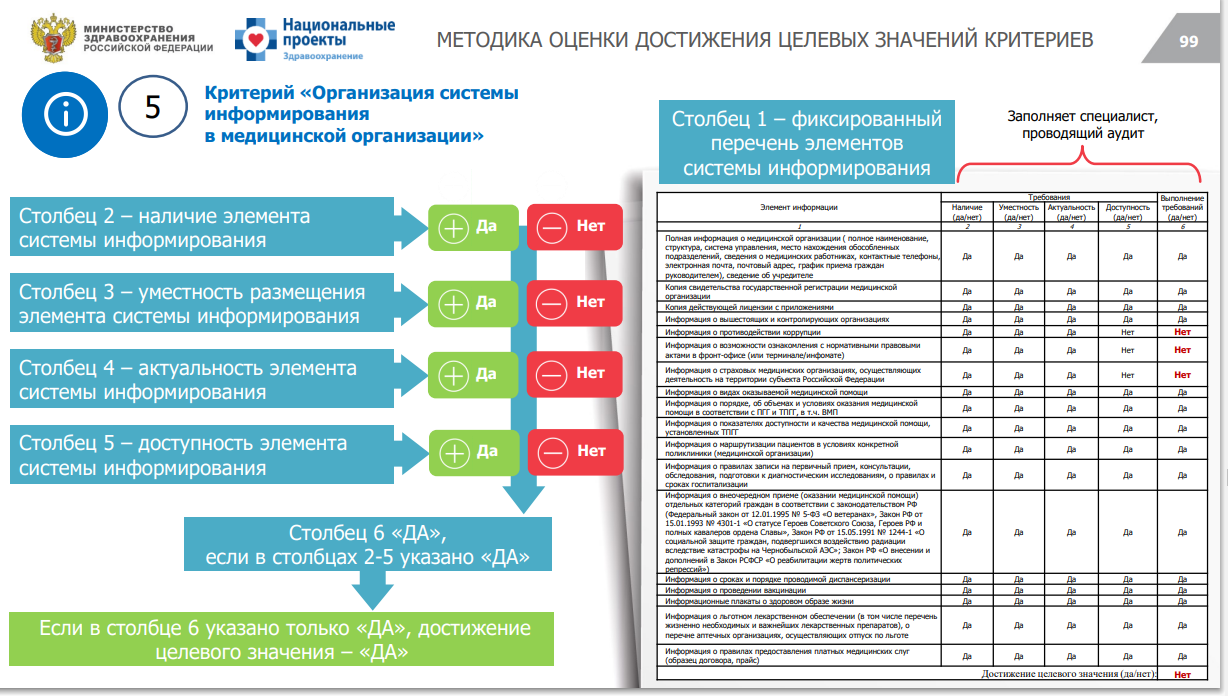 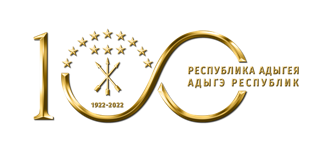 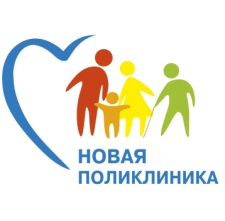 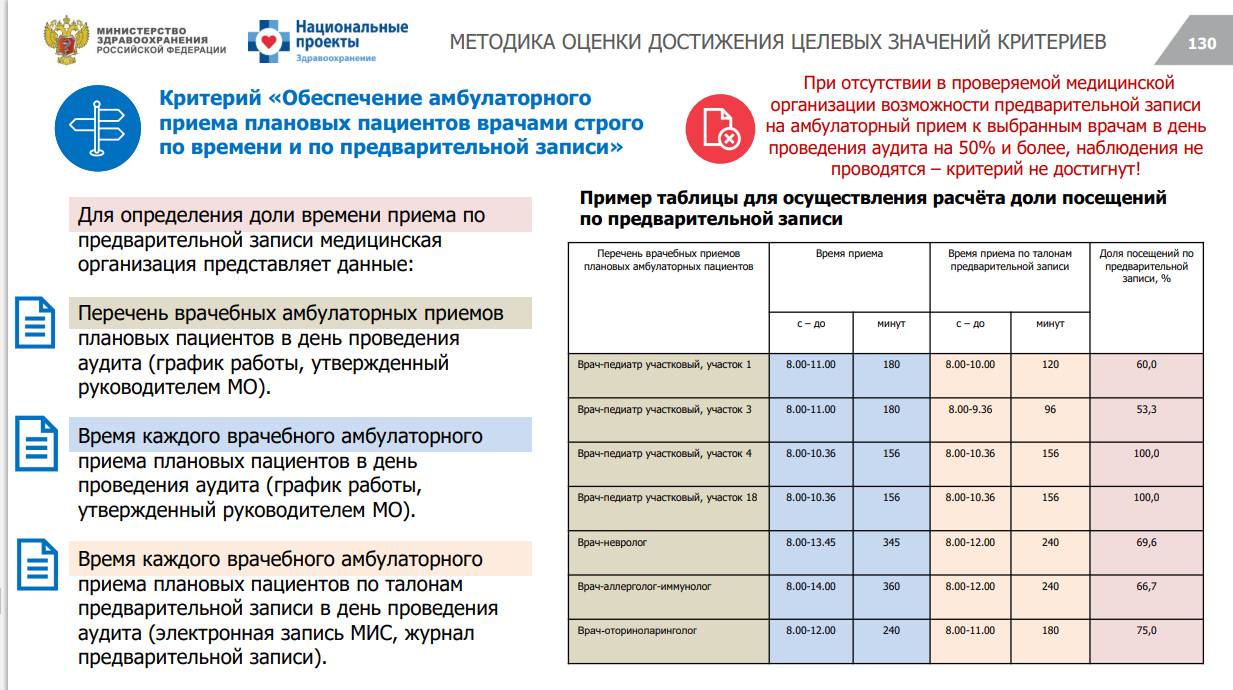 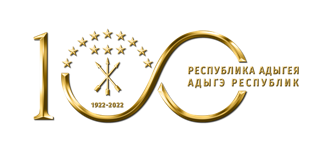 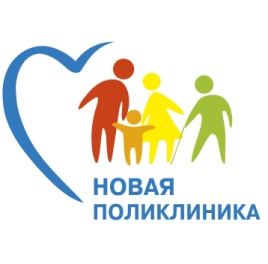 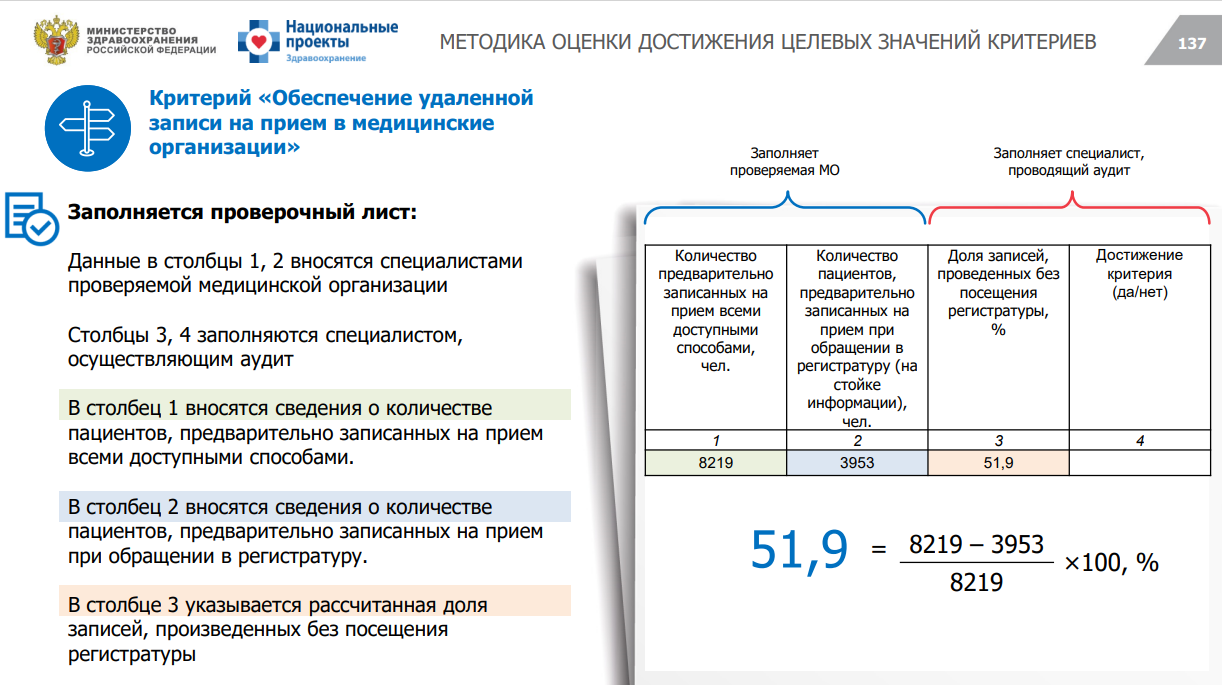 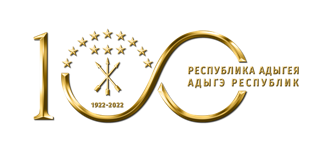 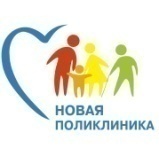 Критерий 18 «Обеспечение выполнения профилактического осмотра и (или) первого этапа диспансеризации взрослого населения за минимальное количество посещений»
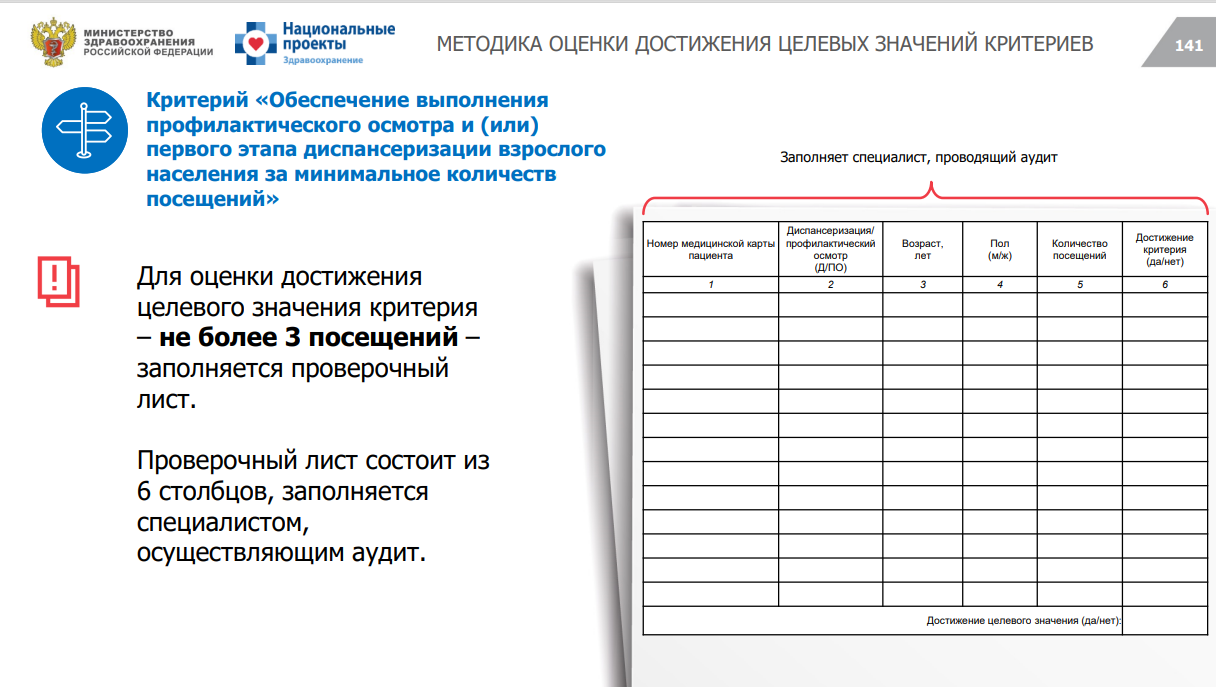 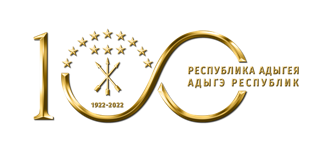 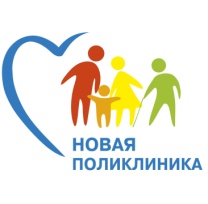 Спасибо за внимание!